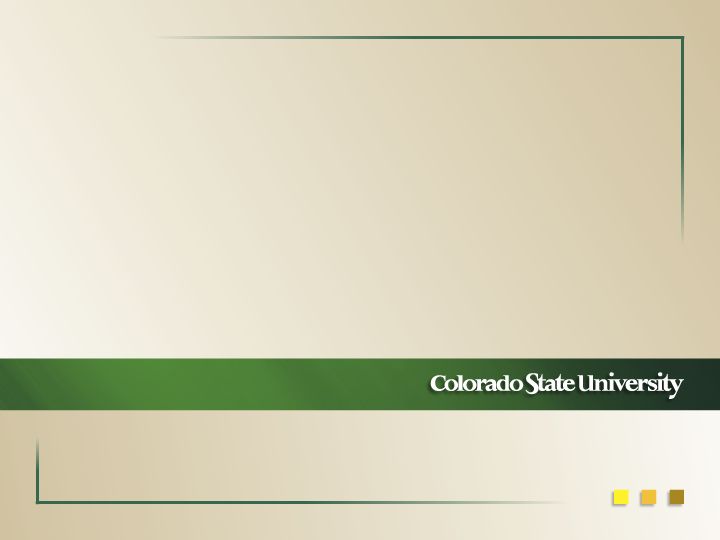 ERHS 630
 Effective and Committed Effective Dose
Alexander Brandl
Environmental and Radiological Health Sciences
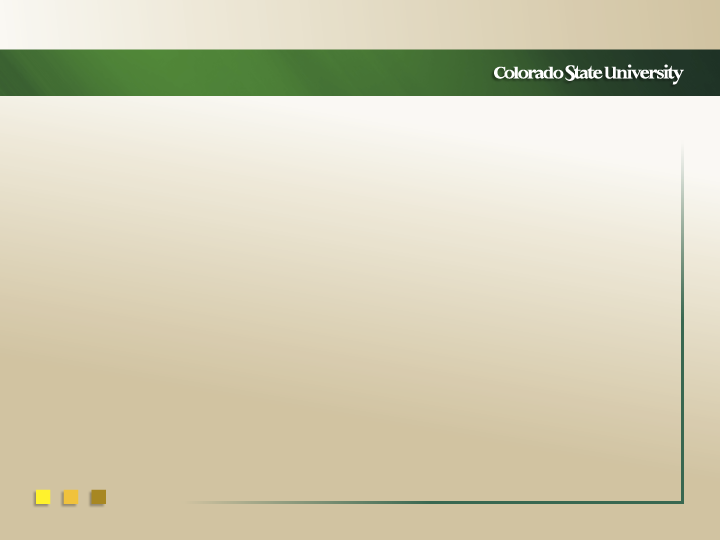 Effective Dose
Protection quantity as defined by ICRP
 Additive if
 LNT assumption for stochastic effects
 in the low dose range (< 100 mSv)
 Allows combination of different exposures
 external exposure
 internal exposure
 different types of radiation
 Primary exposure limits in terms of a single quantity
 facilitates system of dose limitation
 record-keeping
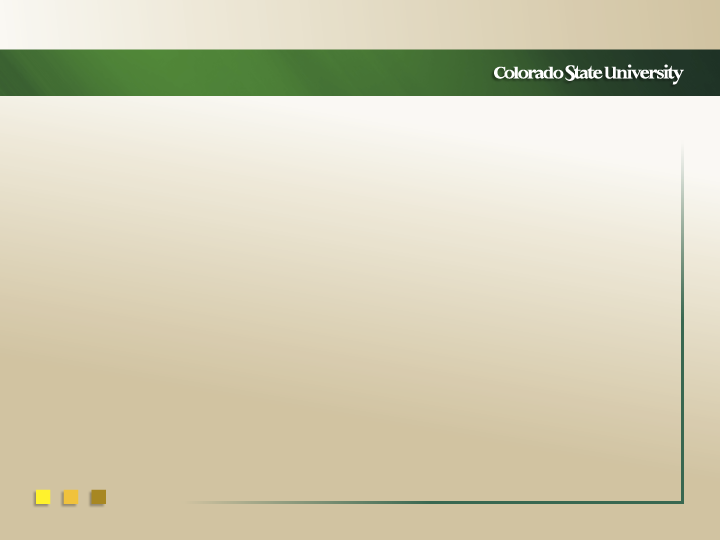 Effective Dose (II)
wT sex- and age-averaged
 E calculated for Reference Person
 not an individual
 ICRP has specified 2 sex-specific 	computational phantoms for assessment 	of E
 Reference Female, Reference Male
 Used for calculation of
 dose conversion coefficients for external,
 dose coefficients for internal exposure
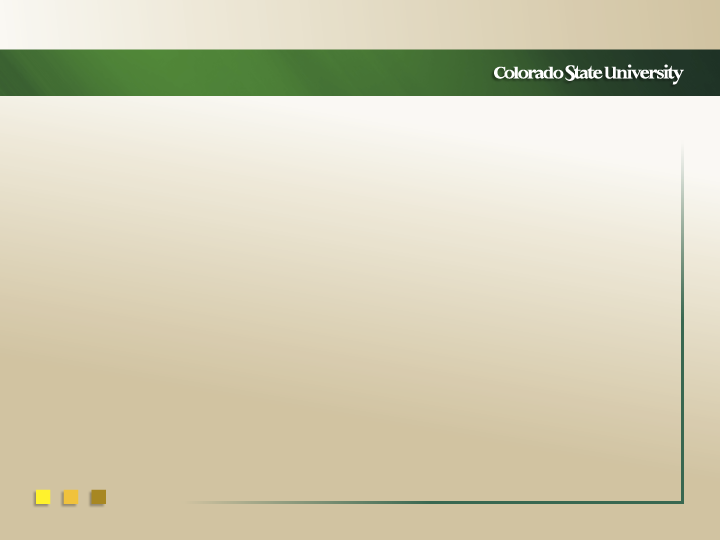 Effective Dose (IV)
Computational phantoms
 used to calculate organ doses
 separately for females and males
 averaged equivalent doses to organ or 	tissues
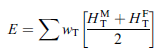 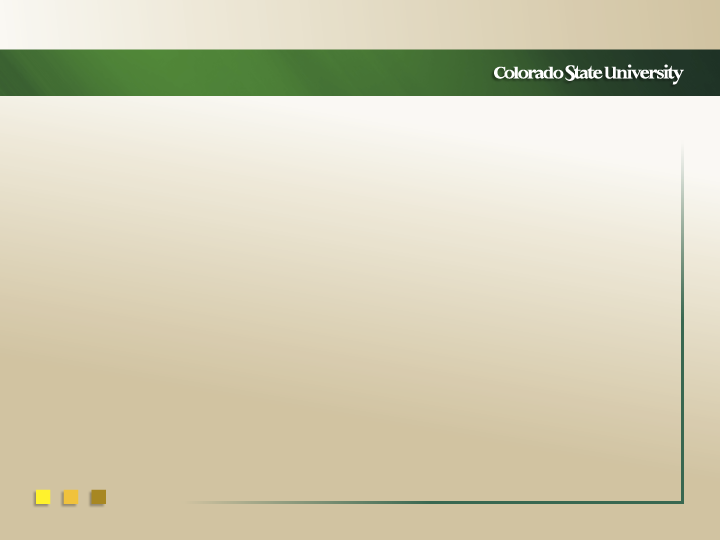 Effective Dose (V)
Sex-averaging (from ICRP 103)
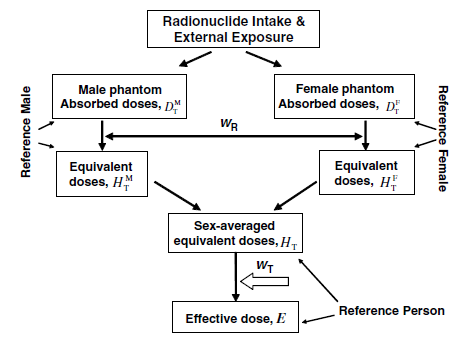 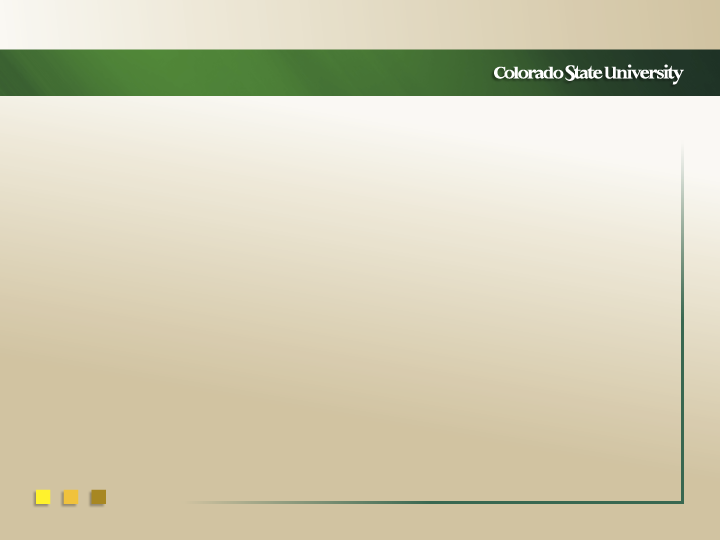 Effective Dose (VI)
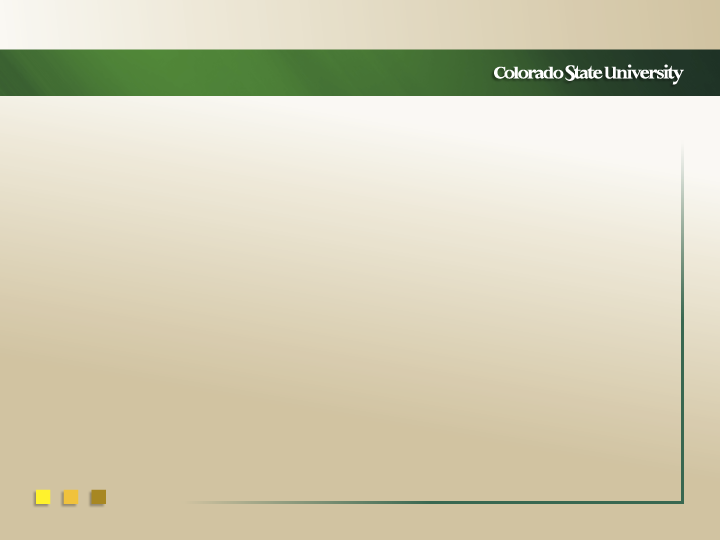 Example
Laboratory accident:
 185 kBq 131I incorporated
 37 kBq deposited in thyroid
 148 kBq uniformly distributed in rest of 	body
 Internal dosimetry:
 Hthyroid = 61.5 mSv
 Hrest body = 0.13 mSv
 E = ?
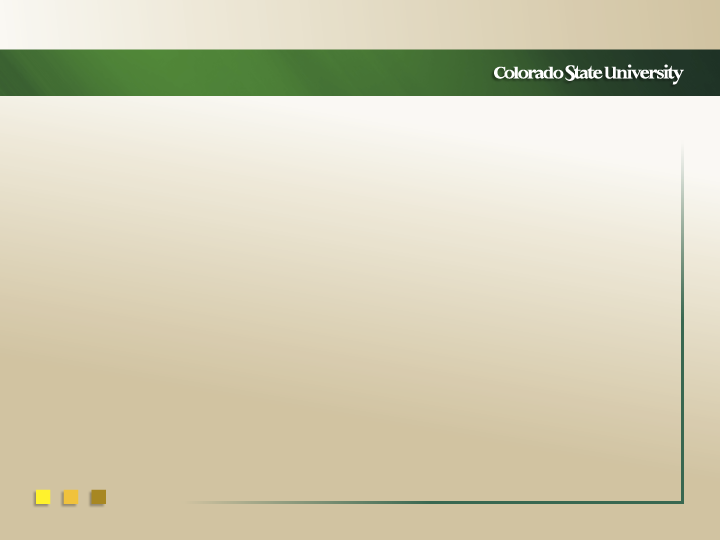 Example
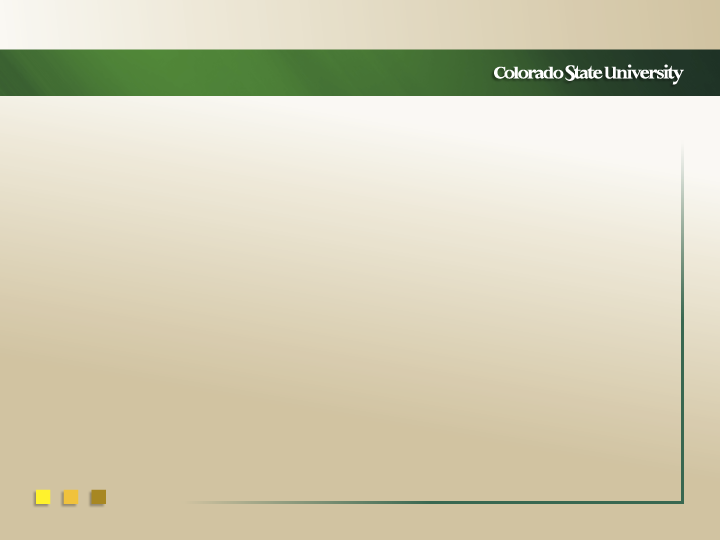 Example
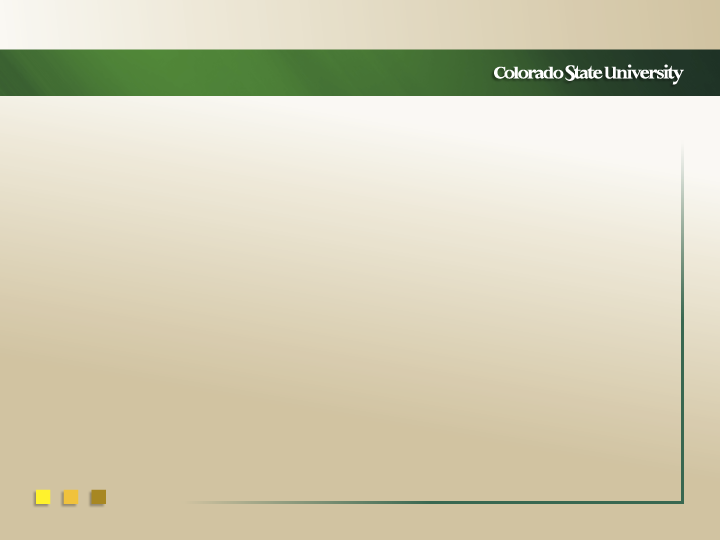 Example
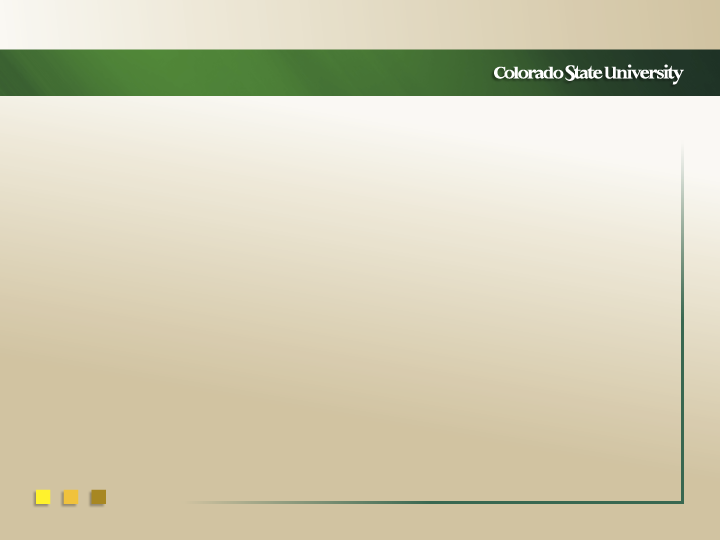 Committed Effective Dose
Effective dose in case of internally deposited 	radioactive material
 radiation will deposit energy (dose) in 	organs or tissues over a certain period of 	time
 depending on
 physical half-life
 biological retention within the body
 Resulting in an accumulation of dose over 	(possibly extended) periods of time
 Definition of Committed Effective Dose
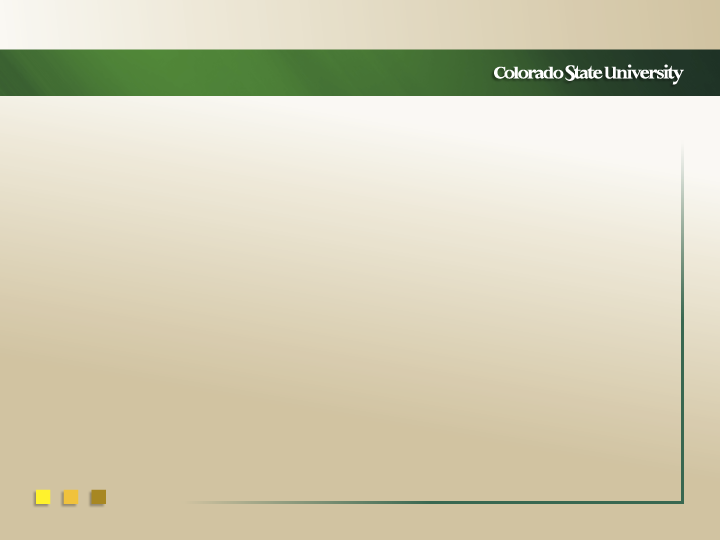 Comm. Effective Dose (II)
SI units like E
 [J kg-1] or [Sv]
 Additive to E 
 Total dose expected to be delivered to an 	organ / tissue or the whole body within 	a specified time period
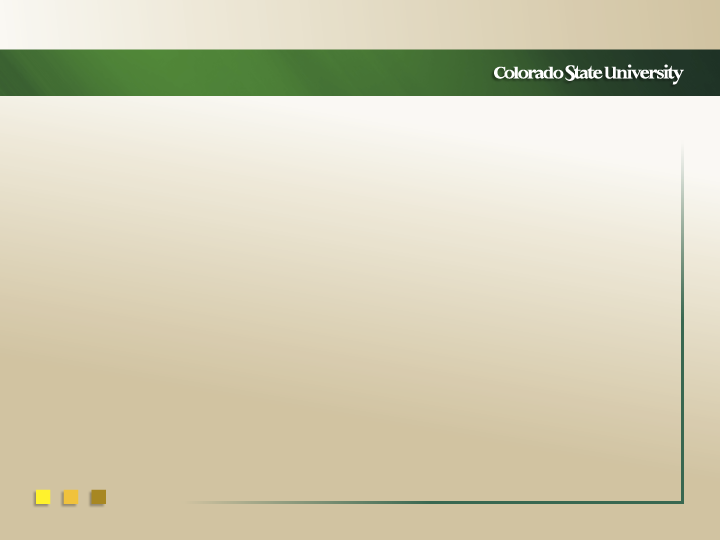 Comm. Effective Dose (III)
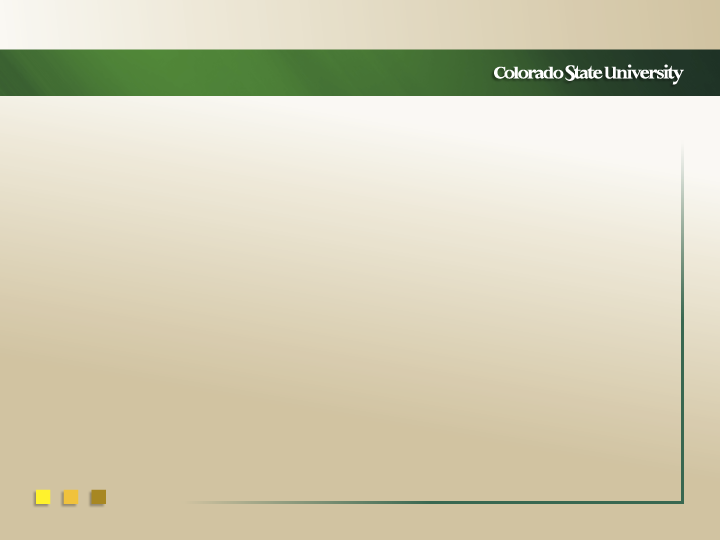 Comm. Effective Dose (IV)
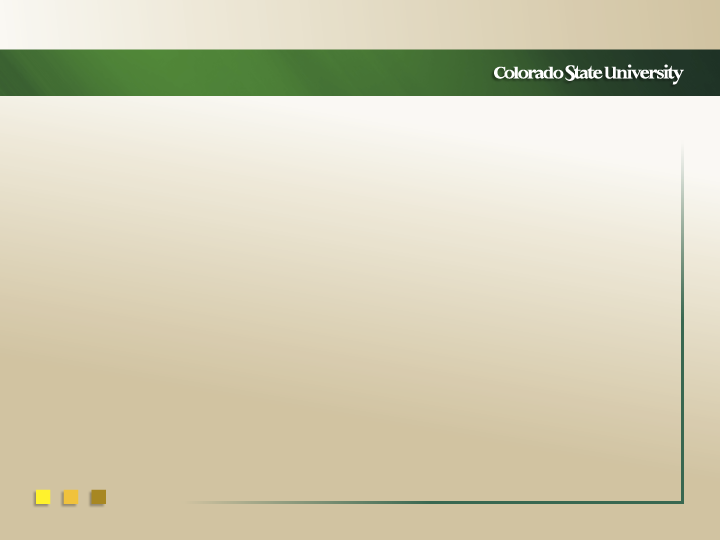 Comm. Effective Dose (IV)
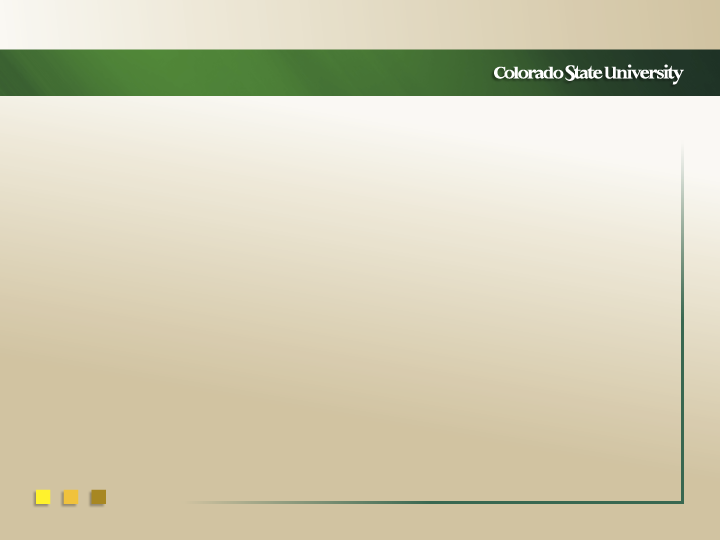 Comm. Effective Dose (IV)
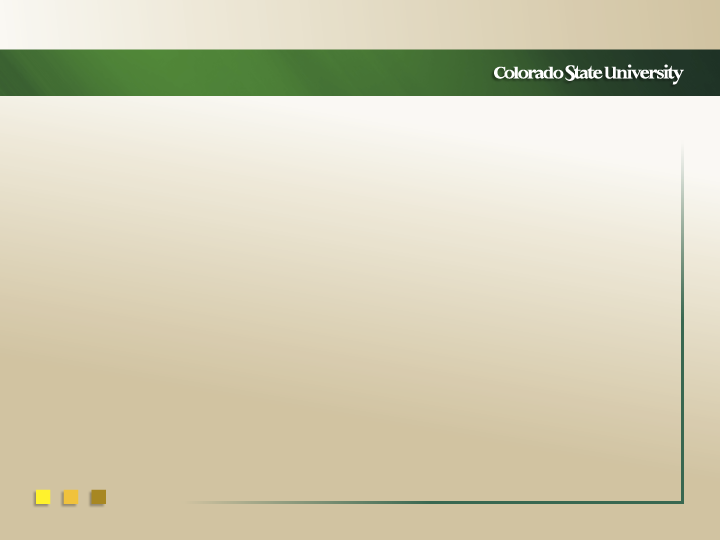 Comm. Effective Dose (IV)
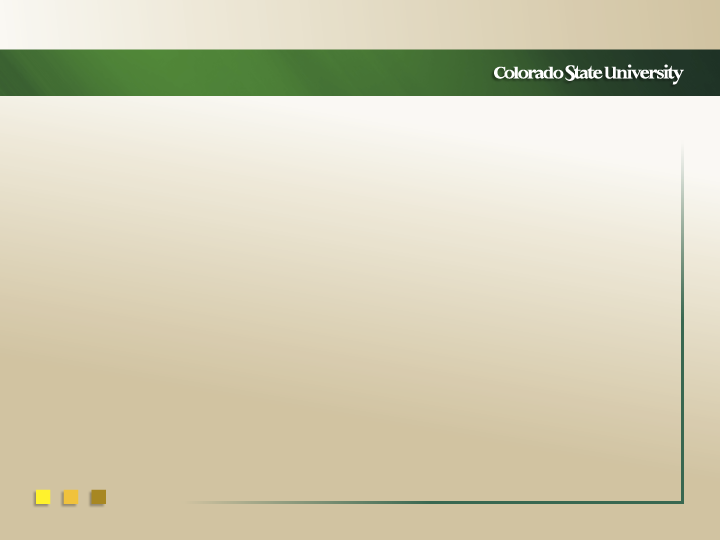 Comm. Effective Dose (V)
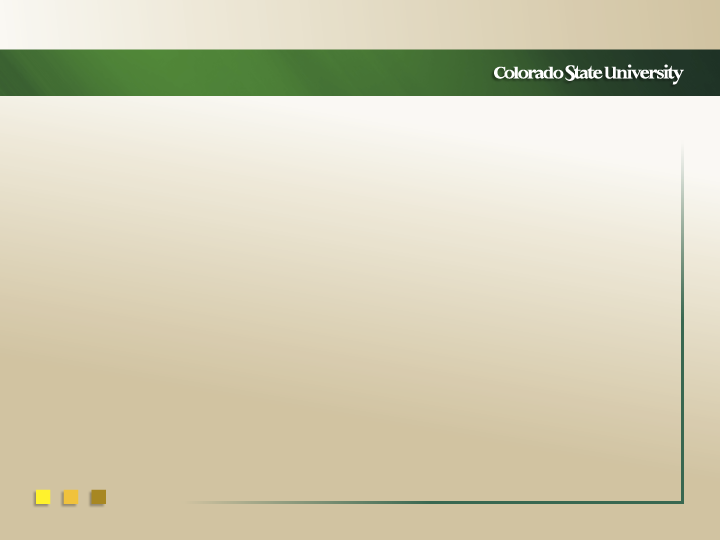 Comm. Effective Dose (V)
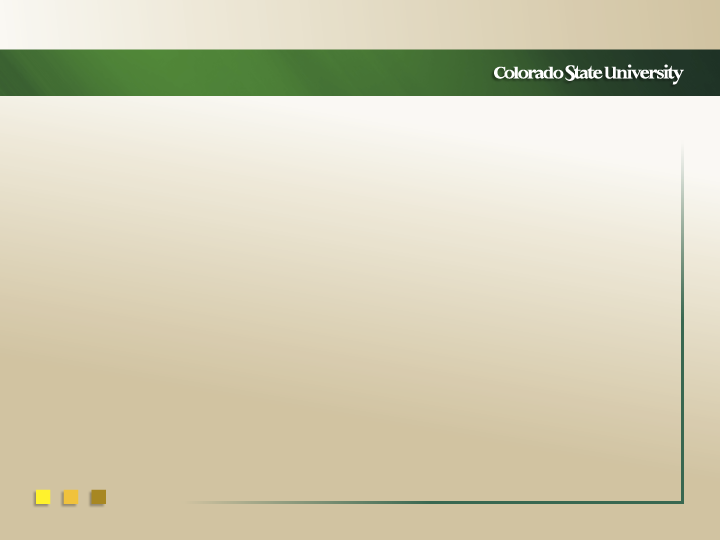 Comm. Effective Dose (V)
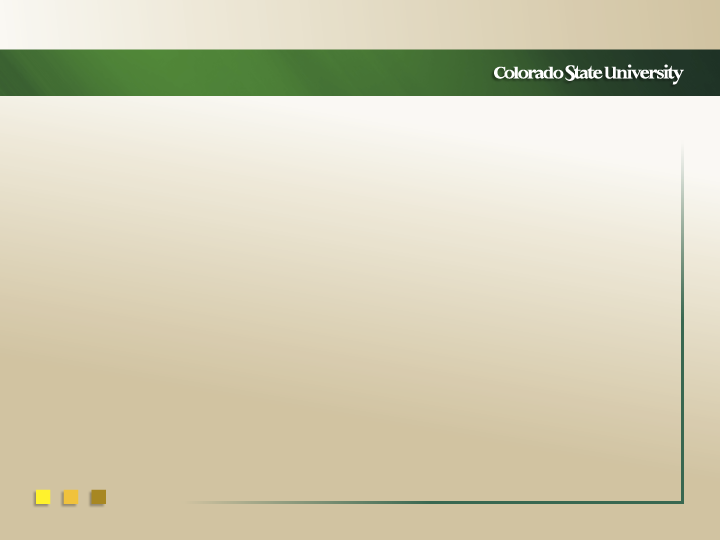 Comm. Effective Dose (V)
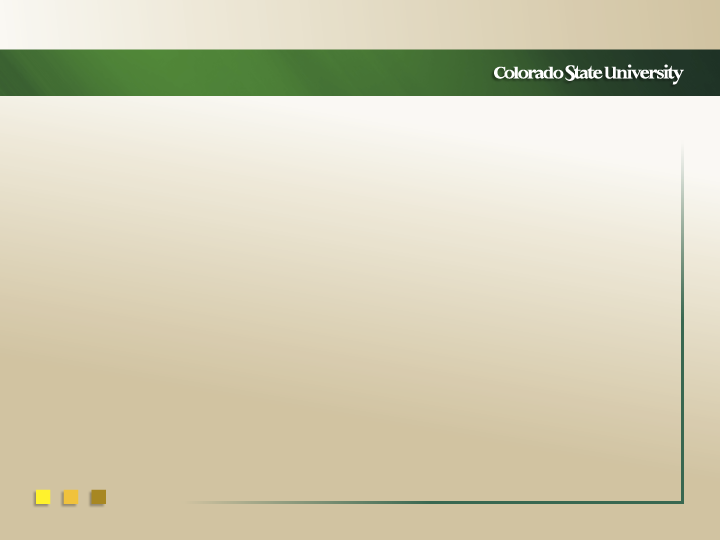 Comm. Effective Dose (VI)
ICRP recommendations (ICRP 103)
 for compliance with dose limits 
 committed effective dose assigned to 	year in which intake occurred
 workers:  = 50 years (working-life 	expectancy for young adult entering 	work force
 public:  = 50 years for adults,
	 = (70 – age) years for children
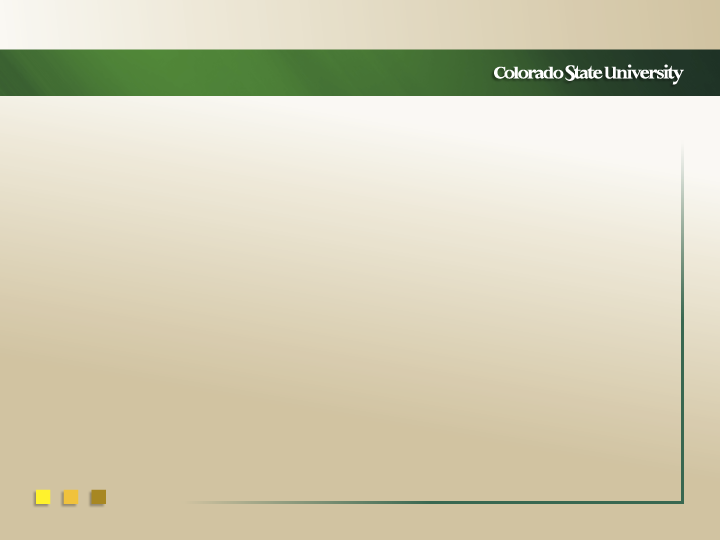 “Total” Effective Dose
Occupational and compliance monitoring
 Dose limits assessed against “Total” 	Effective Dose
 Effective Dose, E
 Contributions are additive!
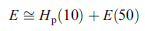 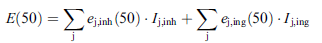 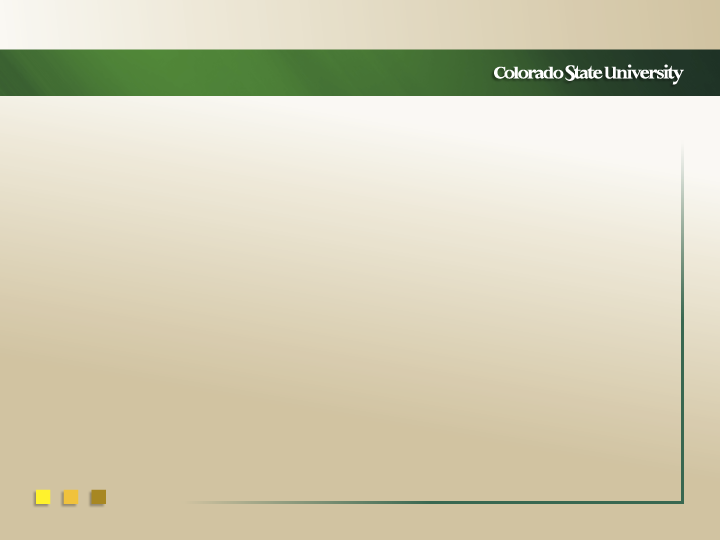 “Total” Effective Dose (II)